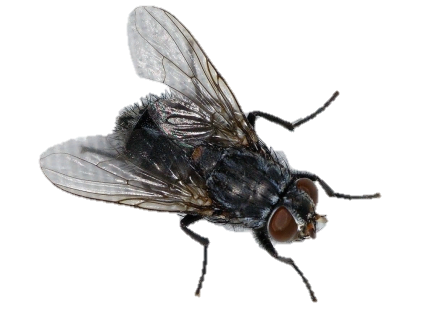 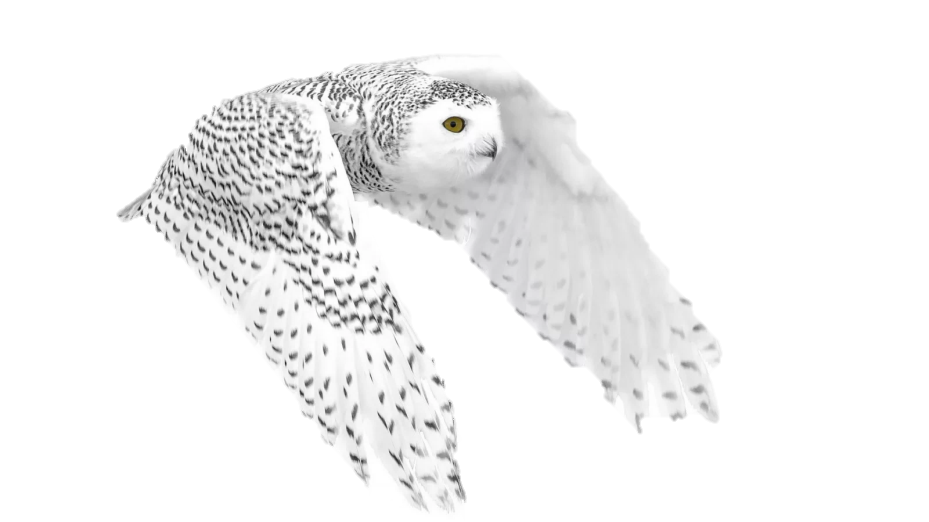 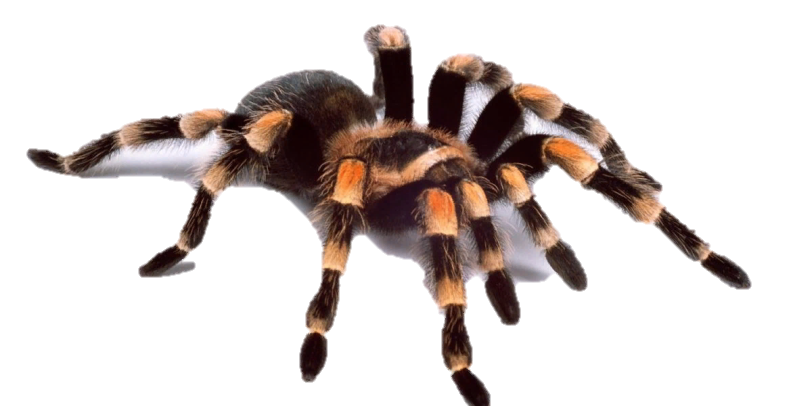 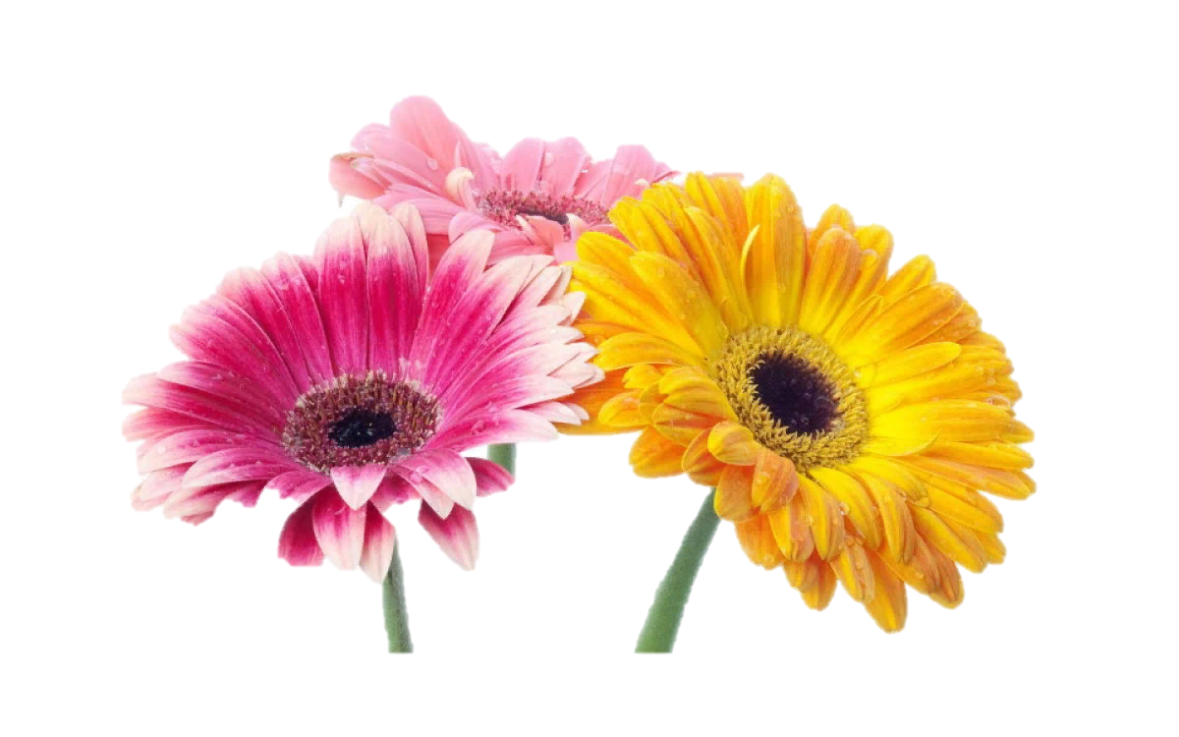 муха
паук
сова